FACTORES CLAVES EN EL COMPORTAMIENTO DEL CONSUMIDOR VERDE EN RECHAZO A PRODUCTOS DE PLÁSTICO DE UN SOLO USO EN LA CLASE SOCIAL A, B Y C+ EN EL DISTRITO METROPOLITANO DE QUITO.
Joel Bonilla
Mónica Morocho
Tutor: Ing. Pozo Edison
Defensa de Tesis
INGENIERÍA EN MERCADOTECNIA
Planteamiento del Problema
Excesivo consumo de plástico de un solo uso por parte de los ciudadanos de clase media a alta (A, B y C+) en el Distrito Metropolitano de Quito
277 k toneladas de plástico
En el 75% de los hogares quiteños
El agua que se obtiene a través del grifo está contaminada con la presencia de micro plásticos
Genera la capital y el 80% de esa cantidad, representa a los plásticos de un solo uso.
En el río Guayllabamba
Que abastece a varios hogares, está contaminado por micro plásticos y dicha contaminación crece exponencialmente en zonas urbanas
Quito ocupa el 6to lugar, a nivel mundial
Como una de las ciudades más contaminadas con microplásticos en el agua potable.
2
Objetivo Principal
Determinar los principales factores que inciden en el comportamiento de los consumidores verdes hacia productos plástico de un solo uso de consumo masivo..
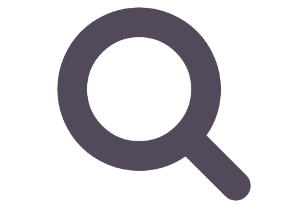 3
1
2
Definir las normas de conducta de los consumidores.
Conocer las creencias ecológicas actuales a cerca de los envases plásticos de un solo uso.
Identificar el valor predominante en los consumidores verdes.
3
ESPE
Teorías del  Comportamiento del consumidor
Teoría de acción planificada
Teoría de acción razonada
La actitud de una persona hacia algún objeto o situación está compuesto por sus creencias, pensamientos, sentimientos y su predisposición a manifestarlo
Añade el autocontrol del individuo y la confianza que tienen al momento de ejecutar una acción
4
Marco Conceptual
Comportamiento del consumidor verde
El consumidor verde
Busca principalmente el valor de uso del producto, además los beneficios adicionales en la preservación del medio ambiente
Grupo de personas que muestran una personalidad y actitud favorable con el medio ambiente. no es un factor determinante el precio de los bienes o servicios,
5
Proceso de Compra
1)Reconocimiento de la necesidad
3) Evaluación de alternativas
5) Compra
Eco información, percepción y estímulos
Reconocimiento, actitud y confianza
Inhibidores: inhabitualidad, no disponibilidad, baja implicación
2) Búsqueda de información
4) Intención de compra
6
Marketing Verde
Conjunto de actividades en pro de cuidar el medio ambiente
Lealtad Verde
Plaza
Evidencia física
Promoción
Satisfacción Verde
Personas
Producto
Procesos
Precio
7
The Power of PowerPoint | thepopp.com
Modelo VCN
Explica el comportamiento del consumidor desde la perspectiva ecológica en el cual se relaciona con los factores o razones con las que se producen las acciones
Elementos:
El compendio de conocimiento del consumidor 
Los sentimientos que generan los conocimientos.
La acción que decide realizar el consumidor para comprometerse a la responsabilidad ecológica.
Variables independientes:			Variable dependiente: Comportamiento del consumidor
Valores
Creencias
Normas
8
Tamaño de la Muestra
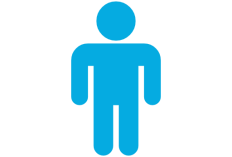 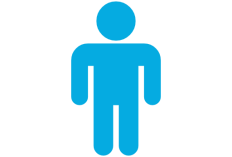 50/50%
Género
26
A
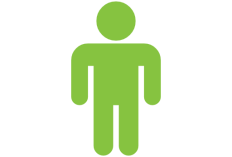 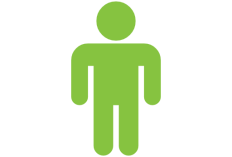 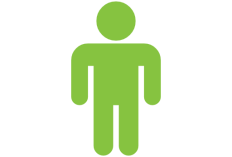 189
B
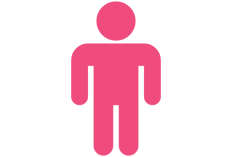 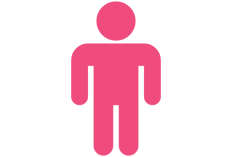 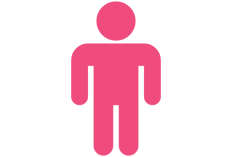 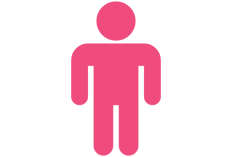 384
C+
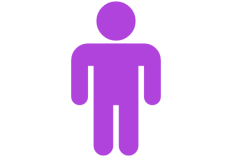 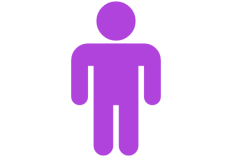 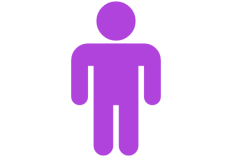 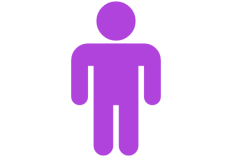 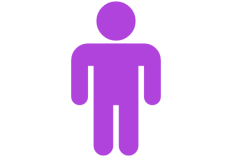 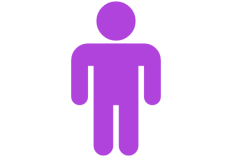 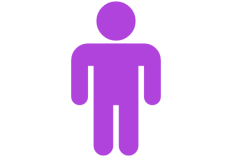 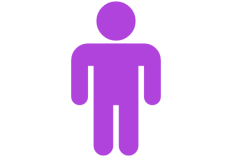 599
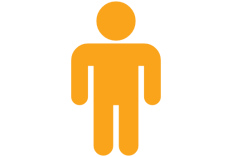 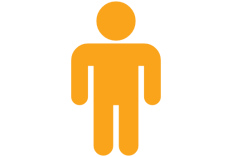 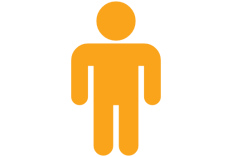 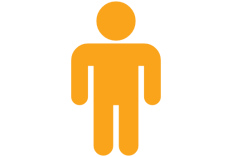 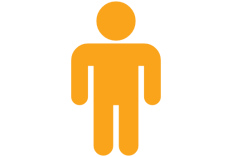 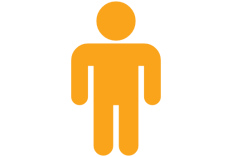 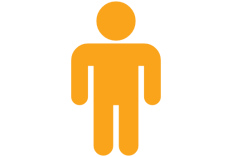 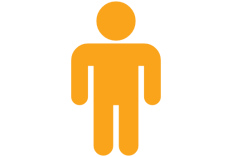 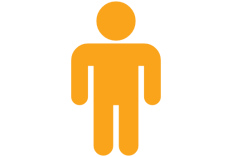 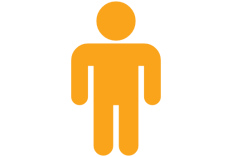 Total
9
ESPE
[Speaker Notes: no slide master]
38,1%
74,6%
AC
TA
68,2%
37,8%
50,8%
TA
AC
38,5%
AC
49,2%
26%
TA
38,5%
NA
ND
AC
TA
B
C+
A
C+
B
B
A
C+
A
Egoísta
67,5%
Altruista
84,6%
Biosférico
89,6%
Valores
[Speaker Notes: No Slide Master]
49,2%
46,2%
AC
AC
41,7%
45,5%
51,3%
AC
AC
41,3%
AC
49,5%
26,9%
TA
42,3%
AC/
DA
AC
NA
NC
A
C+
B
B
C+
B
A
C+
A
Contaminación del Agua
68,2%
Problemas de Salud
72,5%
Excesivo consumo
75,5%
Creencias
[Speaker Notes: No Slide Master]
45%
58,7%
AC
TA
55,2%
37,2%
53,6%
TA
AC
53,2%
AC
49,2%
26,9%
TA
46,2%
AC
AC
TA
B
C+
A
C+
B
B
A
C+
A
Consumo Irresponsable
82,7%
Adopción de alternativas
65,1%
Necesidad de cambio
82,9%
Normas
[Speaker Notes: No Slide Master]
42,3%
37%
AC
AC
35,4%
40,9%
53,8%
AC
AC
30,8%
TA
42,3%
30,8%
AC
44%
TA
TA
AC
B
C+
A
A
B
B
C+
C+
A
Consumo de plásticos 
62,4%
Sensibilidad de precios
74,6%
Percepción del precio
80,5%
Comportamiento del consumidor
[Speaker Notes: No Slide Master]
Tan solo el 38% sería capaz de cambiar su comportamiento a favor del medio ambiente
Es indiferente a la marca
Se muestra indiferente al cambio
Es fiel a la marca
Baby Boomers
Egoísta/Biosférico
Generación Y
Altruistas
Altruistas
Generación X
Prefieren productos con certificaciones ecológicas
Es fiel a la marca
Esta dispuesta a cambiar sus hábitos de consumo.
Prefiere recibir publicidad por redes sociales
No consumen productos ecológicos
Es fiel a la marca
Consume todo tipo de productos, sin tomar en cuenta las certificaciones
Clase A
Esta dispuesta a adoptar nuevos hábitos de consumo
Es fiel a la marca
Prefiere recibir publicidad por televisión
Es capaz de cambiar sus hábitos de consumo
Generación Y
Altruistas
Baby Boomers
Altruista/ Biosférico
Biosféricos
Generación X
Esta dispuesto a cambiar sus hábitos de consumo
Prefiere recibir publicidad por Televisión
Esta dispuesta a cambiar sus hábitos de consumo
Prefiere productos con certificaciones ecológicas
No es fiel a la marca
Es atributo principal en un producto es el precio
Clase B
Busca productos con certificaciones ecológicas
Es fiel a al marca
Prefiere recibir publicidad por televisión
Es fiel a la marca
Generación Y
Biosféricos
Baby Boomers
Biosféricos
Biosférico/Altruista
Generación X
Las recomendaciones influyen en su decisión de compra
Es fiel a la marca
Prefiere productos con certificaciones ecológicas
La calidad es primordial en los productos que adquiere
Prefiere recibir publicidad por redes sociales
Es indiferente a la marca
Utiliza redes sociales 
Es fiel a la marca
Clase C+
Propuesta:Fundamentos
Existe predisposición por parte del consumidor
Consumidor
Empresa
Organismos de control
Toda organización debería enfocar sus esfuerzo en cambios a favor del medio ambiente porque existe una necesidad en el consumidor y los organismos de control trabajan para crear normativas que aseguren el cambio.
Mecanismo de la Propuesta
Crear un check list que permita a las organizaciones a iniciar el cambio hacia un enfoque ecológicos
Fase medio ambiental
Seleccionar las afirmaciones
Etapa 1:
Evaluación
Etapa 2:
Plan de acción
Fase ecológica
Fase sostenible
Obtener el puntaje de evaluación
El cambio debe producirse desde la situación actual de la organización.
18
Plan de Acción
Compuesto por tres acciones principales
Análisis del Ambiente
Realizar una investigación exhaustiva del entorno externo e interno en relación a las acciones verdes.
Plan de marketing mix
Adaptar, crear o proponer acciones en cada P de marketing verde
Control y gestión del marketing verde
Proponer un BSC de marketing que permita , controlar todas las acciones anteriores.
19
The Power of PowerPoint | thepopp.com
Conclusiones
El grupo de clases sociales analizadas tienen comportamientos ecológicos (Valores, creencias y normas). Únicamente se presencia el valor “Egoísta” en la generación Baby Boomers
1
Existe predisposición al cambio de hábitos de consumo, por ende se evidencia una preocupación por el medio ambiente en el segmento estudiado.
2
A pesar de ser un segmento de estrato económico medio a alto se presencia una sensibilidad de precios
3
Para futuras investigaciones, se recomienda analizar la elasticidad de precios en los productos verdes en las clases sociales A, B y C+ del DMQ
Recomendación
20
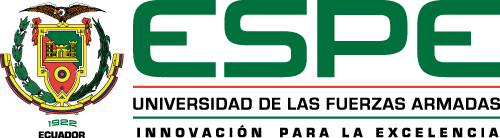 Gracias